AP CALC – DO NOW
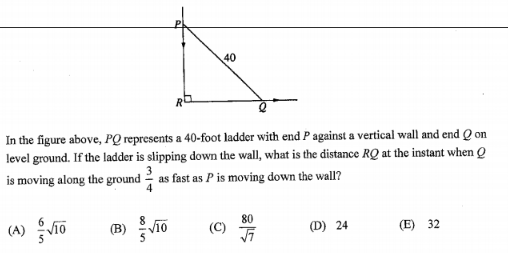